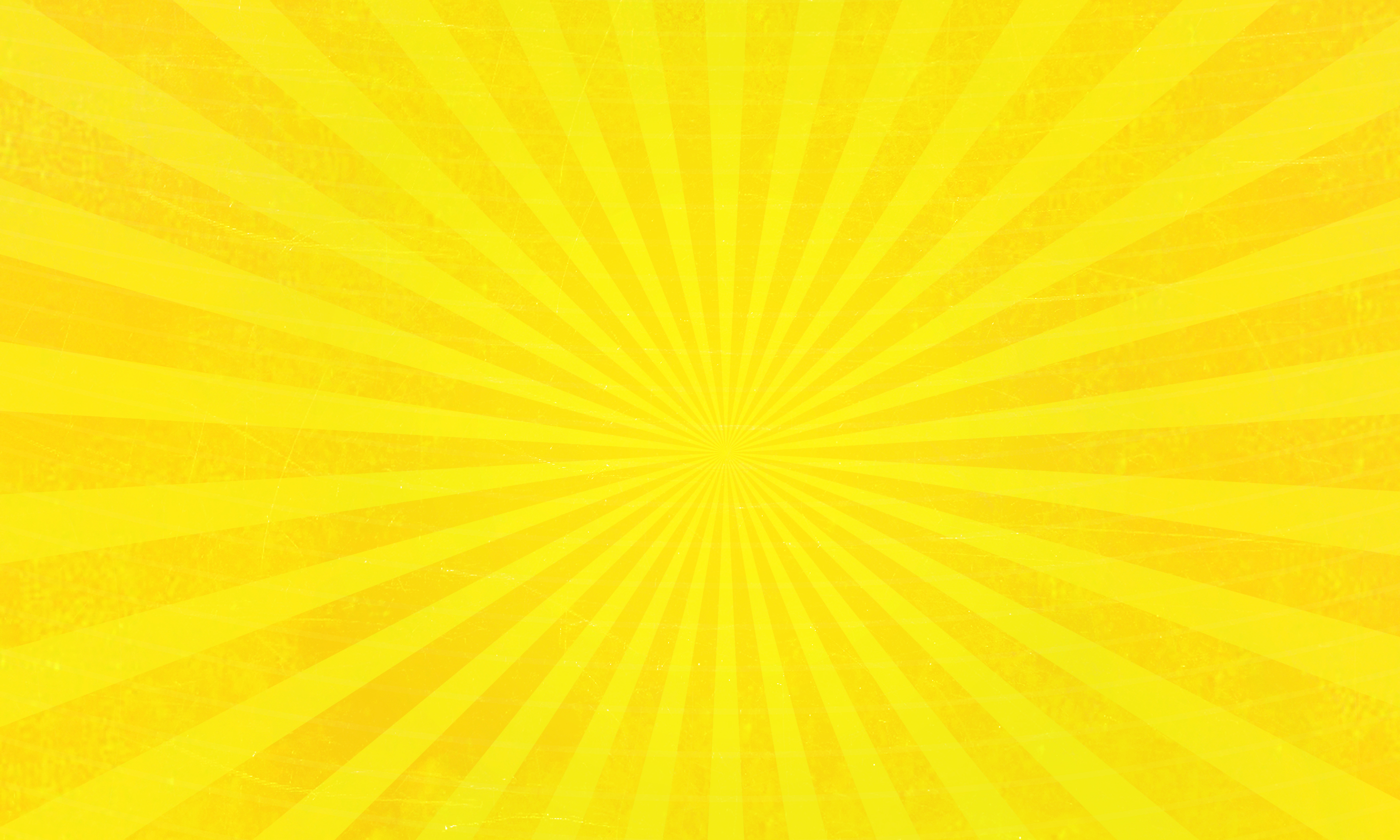 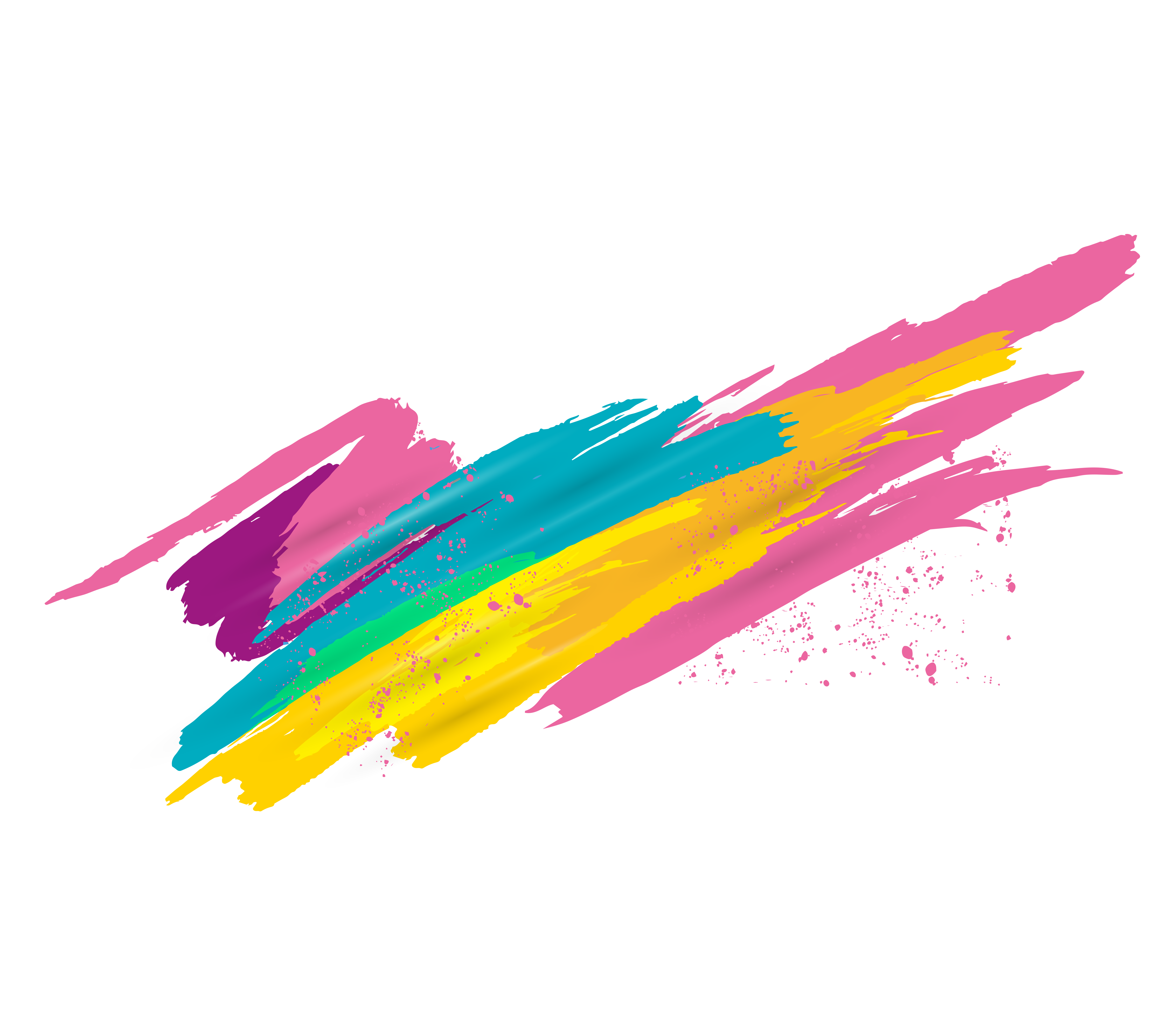 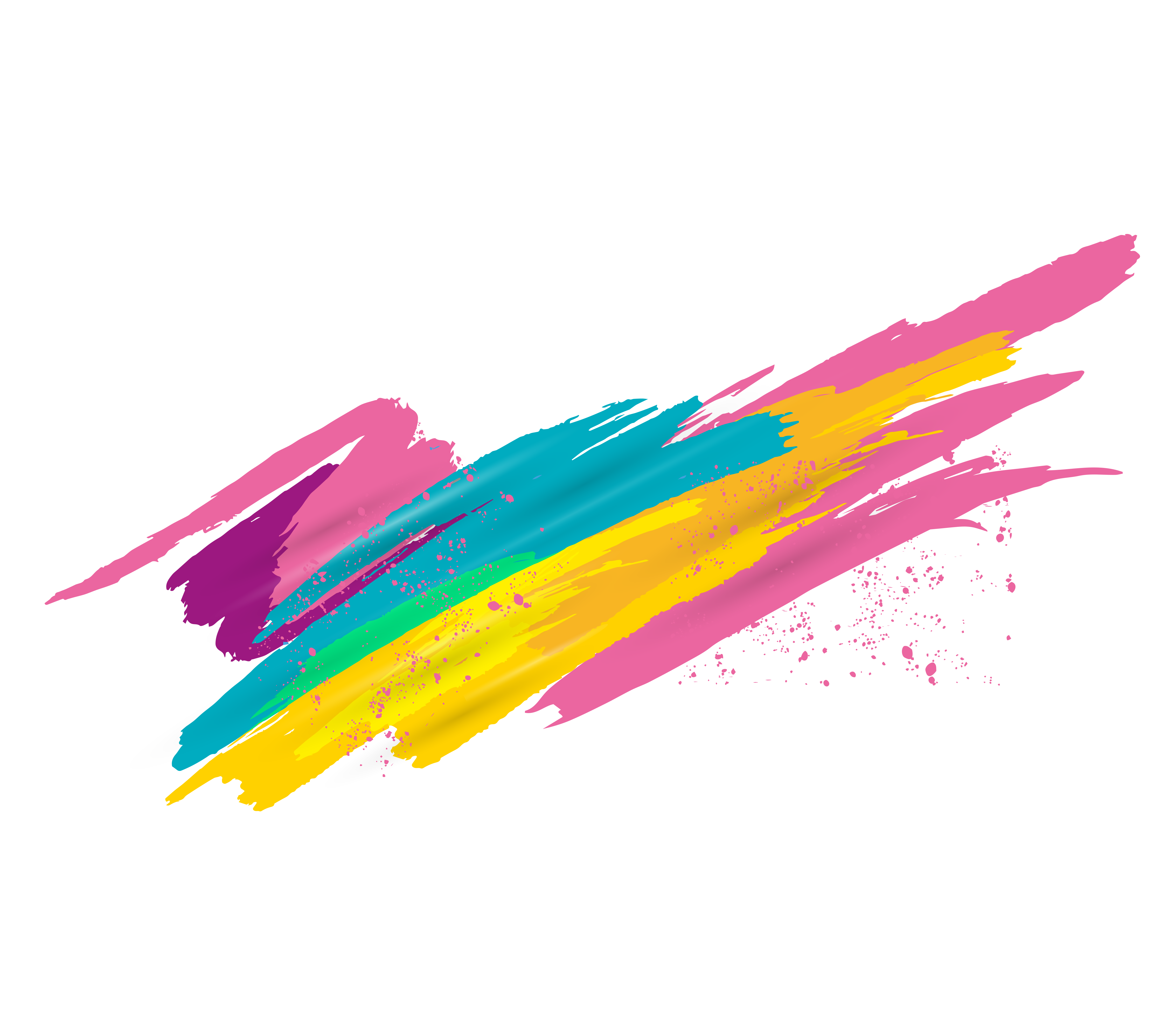 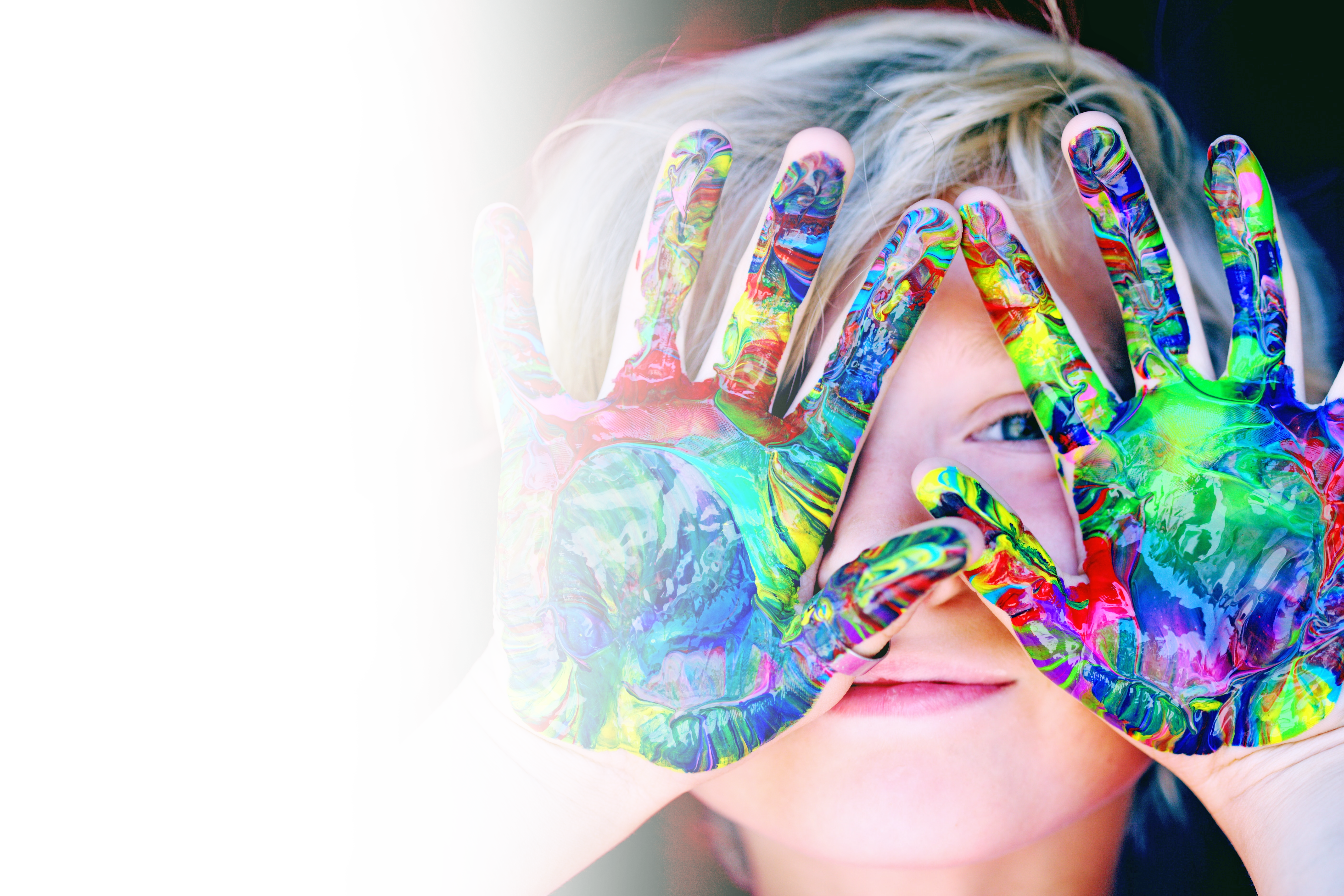 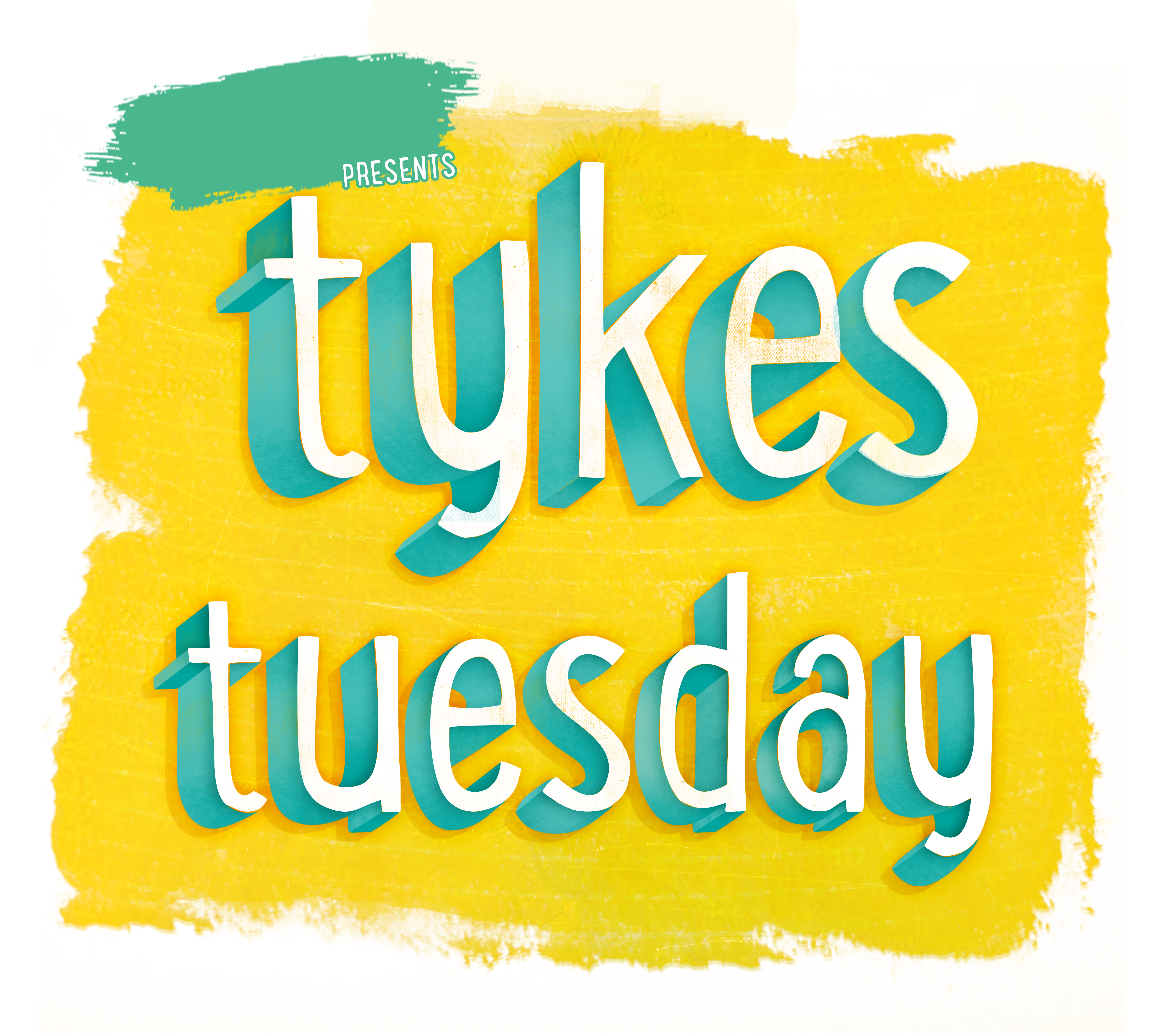 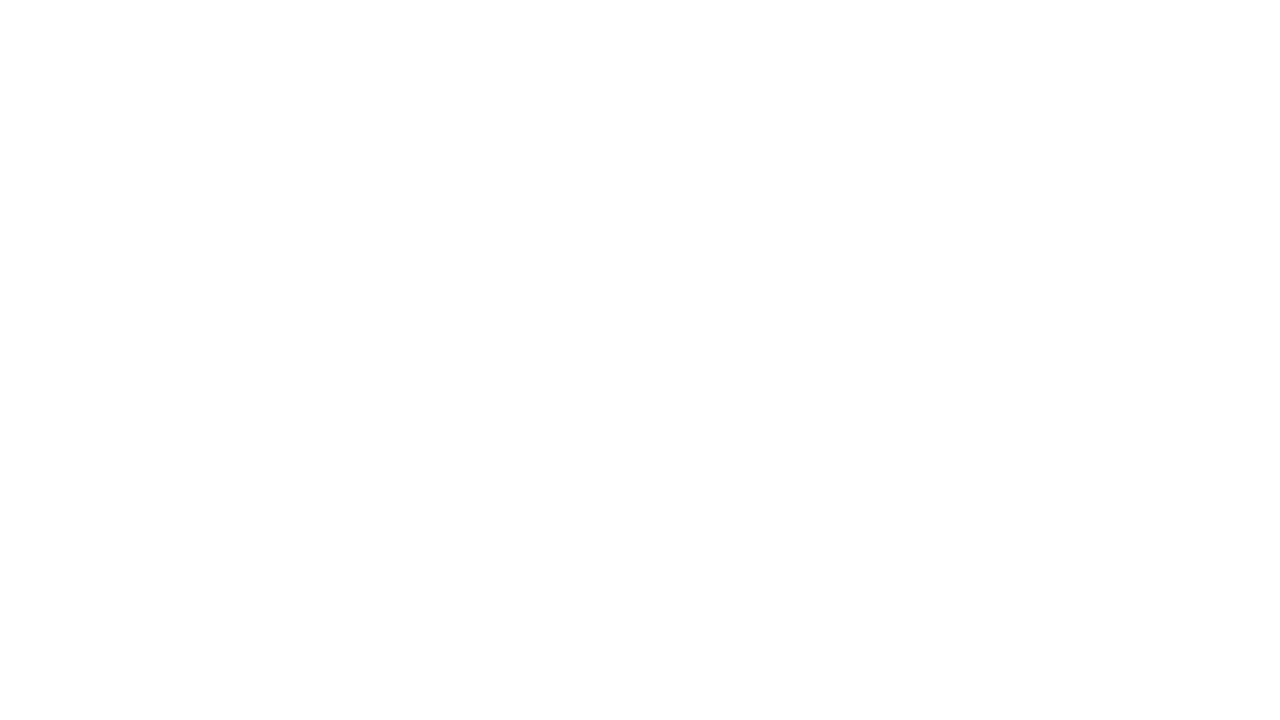 EVERY TUESDAY THIS SUMMER BEGINNING JULY 11TH, 2023
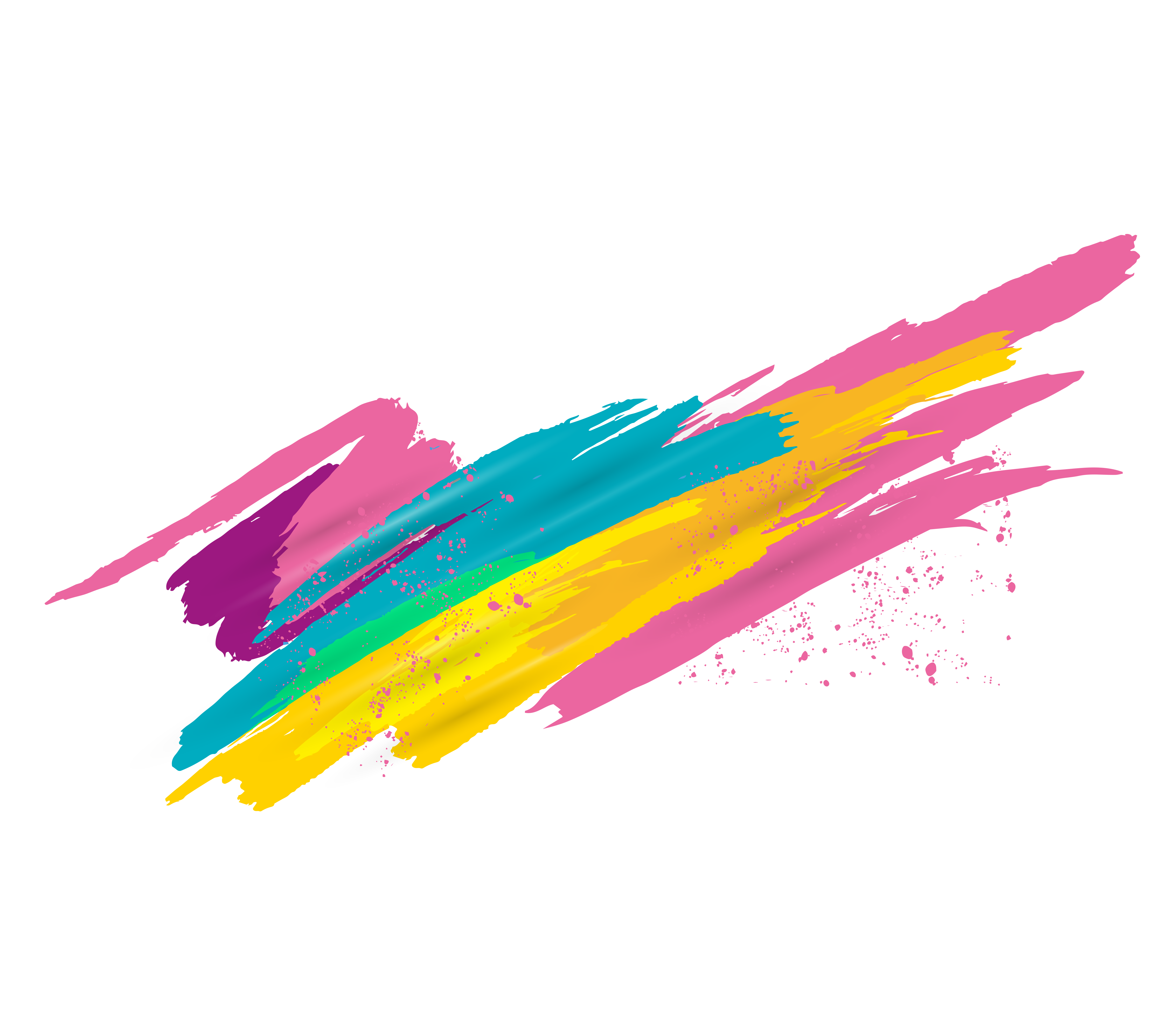 HOSTING FREE ACTIVITIES FOR CHILDREN AGES 12 and under!